ATLAS申请LHC LS2延期6-12个月
对项目执行的影响，对策
禁运芯片管理放松：






《中国基础科学》编辑部约稿（高技术研究发展中心主办）
1）综述评述：内容主要包括研究背景、国际研究现状、主要发展趋势和研究方向展望、我国的研究现状及特点、我国进一步开展工作的建议和切入点。（2）研究进展：内容主要包括研究背景、意义及现状、问题的提出、研究思路及途径、主要研究结果及结论、研究意义评价。
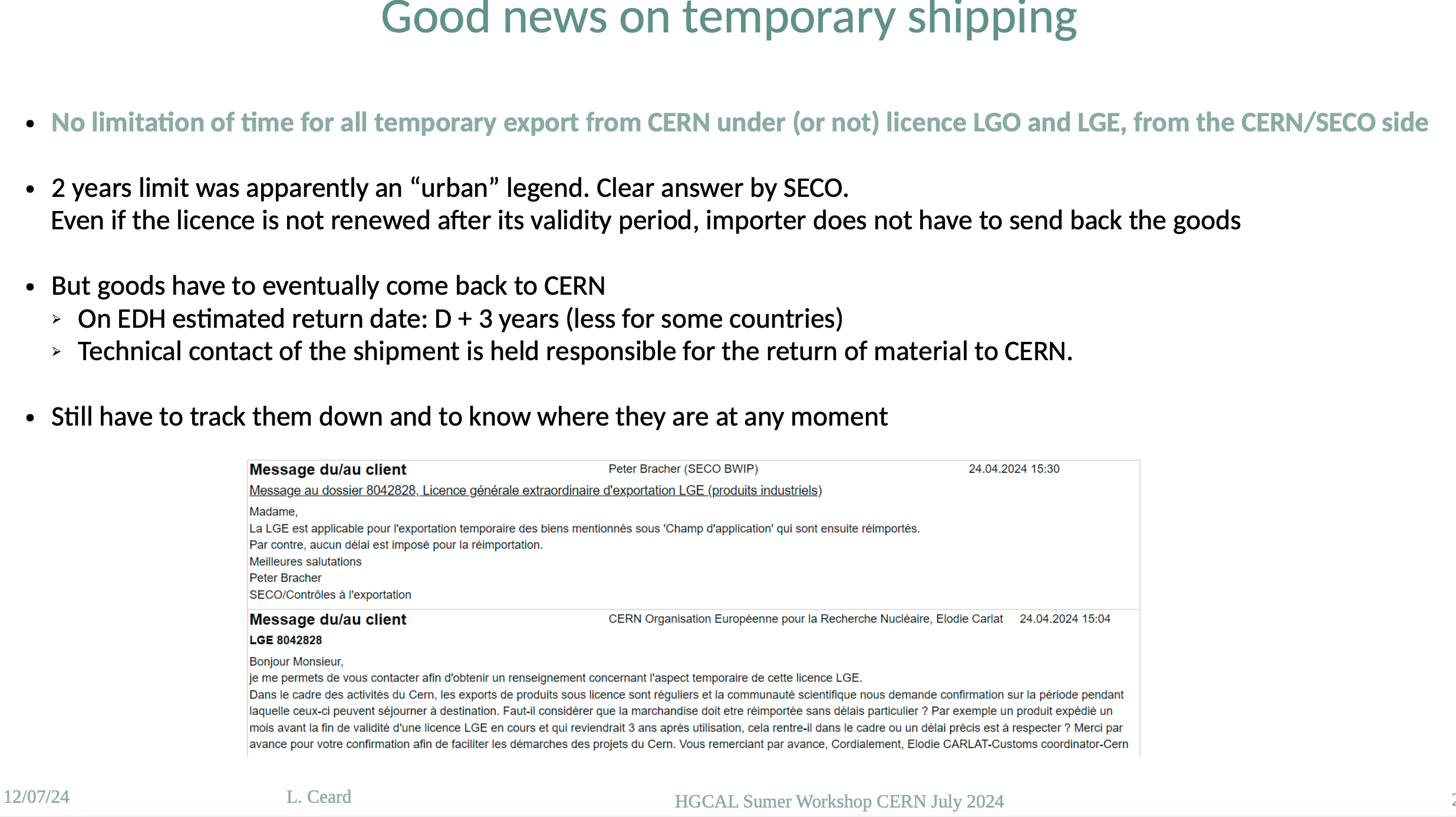 1